Effective Sales Training
Presented by Amy Auerbach
Clients are people first
Most media folks are somewhere around here
Source: “The secret reason why you lose clients”
By Ben Nneji, imediaconnection.com, May 28 2009
copyright Amy Auerbach Inc. 2010
2
Using agency structure to your advantage
3
Advertising in the new economy
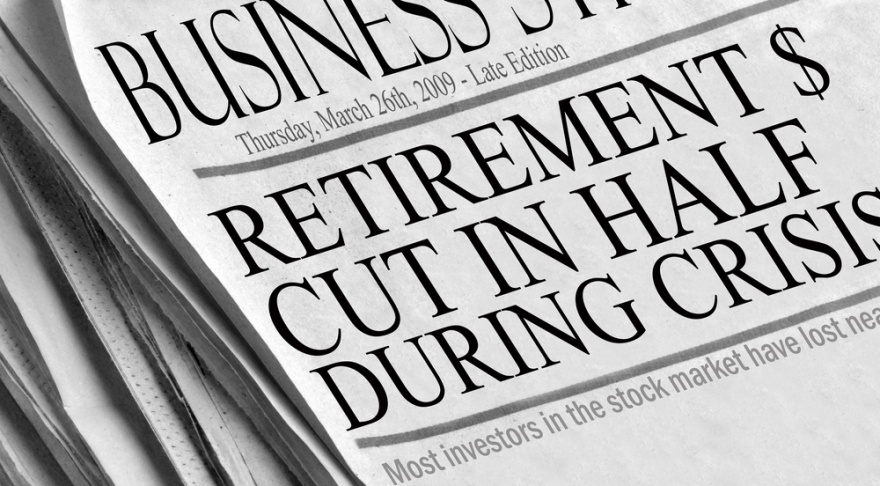 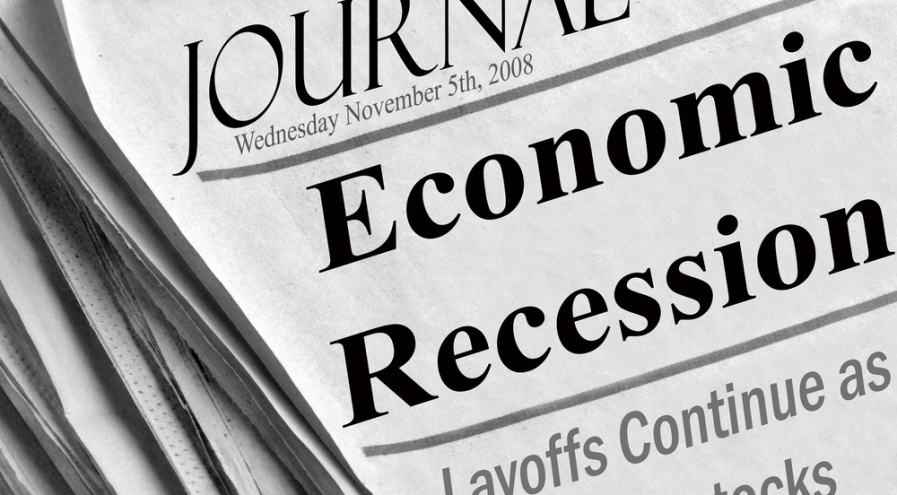 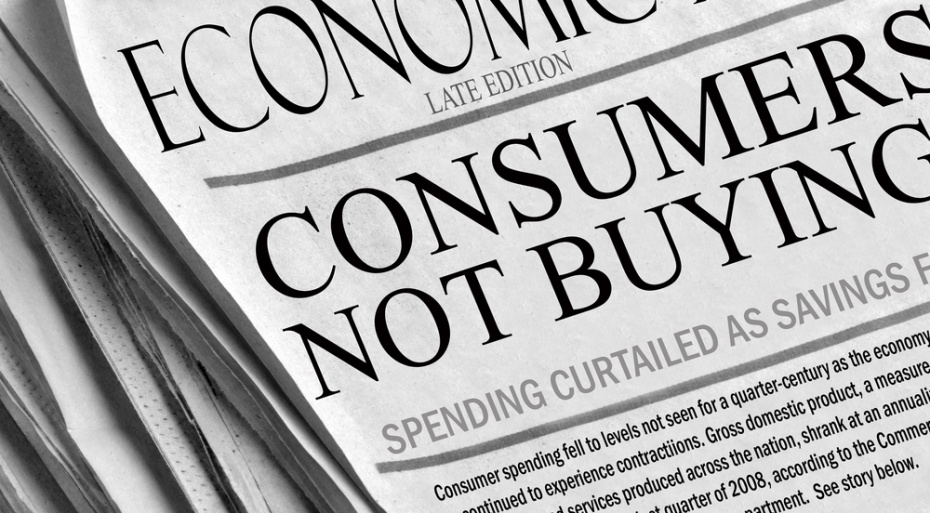 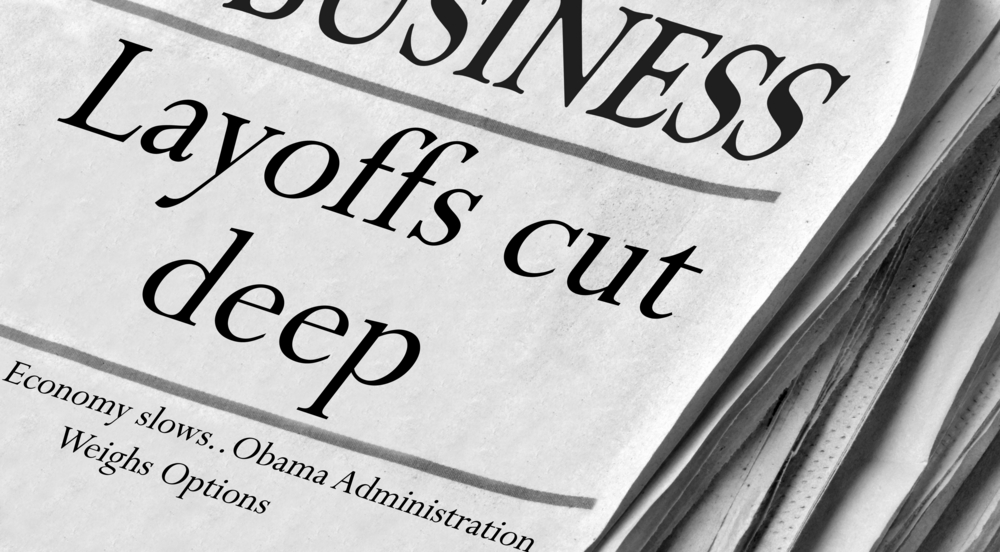 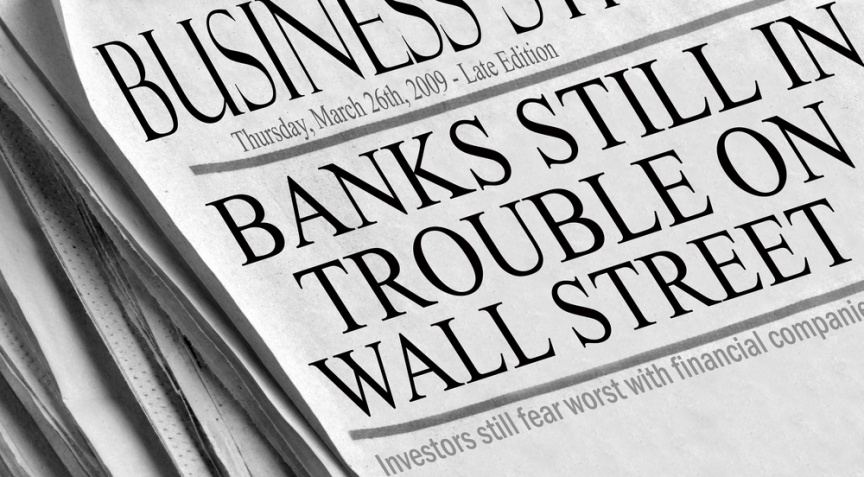 4
Clients in the new economy
More with less

Budget cuts

Procurement reviews
copyright Amy Auerbach Inc. 2010
5
Agencies in the new economy
Job security

Business re-definition

Increased competition
copyright Amy Auerbach Inc. 2010
6
Media in the new economy
Ad dollars down

Old media failing

Messaging leaders
copyright Amy Auerbach Inc. 2010
7
Media agency structure
Unbundling not fulfilling expectations

“Media-led creative” is IN

Digital making steady progress

Can’t change fast enough
copyright Amy Auerbach Inc. 2010
8
TV is still king
Cable spending replacing network

Quality digital video not scalable

Traditional planners drive budget allocation
copyright Amy Auerbach Inc. 2010
9
Digital media teams
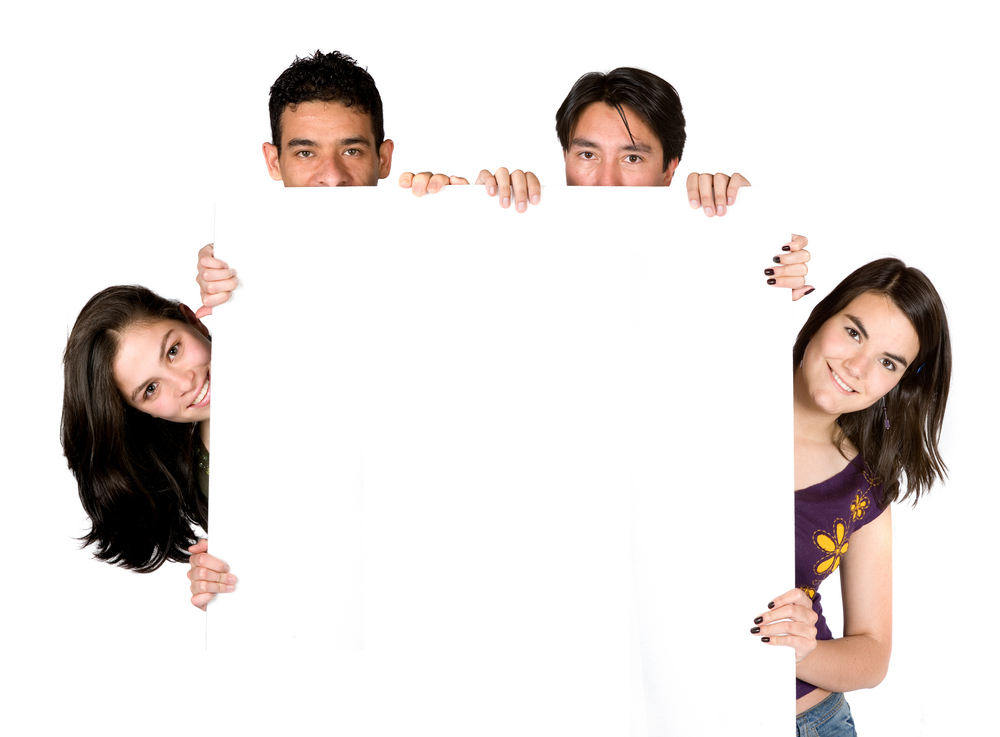 Lack of experience and thought leadership
Over-worked and under-appreciated
Rarely generates profit for agencies
Various coverage for different clients
copyright Amy Auerbach Inc. 2010
10
Title by title responsibilities
Account Director
Most client contact
More common in standalone media
Team management
Agency politics
copyright Amy Auerbach Inc. 2010
11
Title by title responsibilities
Media Director/AMD
Usually has account support
Responsible for quality of work
copyright Amy Auerbach Inc. 2010
12
Title by title responsibilities
Supervisor
Buck stops here for deliverables
PPT is their whole life
Entitlement attitude
copyright Amy Auerbach Inc. 2010
13
Title by title responsibilities
Planner/Buyer
Work horse of the team
Client contact challenge
Learning to manage
copyright Amy Auerbach Inc. 2010
14
Title by title responsibilities
Assistant Media Planner
Excel hell
Wants to contribute
Limited exposure internally
copyright Amy Auerbach Inc. 2010
15
Implications for selling
Build relationships with traditional teams

Mentor digital buyers

Spend your time with the spenders
copyright Amy Auerbach Inc. 2010
16
Getting the meeting and making an impact
copyright Amy Auerbach Inc. 2010
17
Digital media is not glamorous
Not this!
More like this!
copyright Amy Auerbach Inc. 2010
18
Meet your clients: The millennials
B 1980-2000
Digital native
Multi-tasks
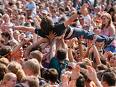 Need structure
Hyper-social
Crave balance
Collaborative
19
Optimistic
Be their #1 fan
Workplace is a culture shock

Expand their limited experiences

Give them opportunities to be leaders

Be their audience and empathetic ear
copyright Amy Auerbach Inc. 2010
20
Romancing the buyers
Find out what they like

Connect on a personal level

Know what’s next
copyright Amy Auerbach Inc. 2010
21
Getting to 3rd base
Go digital first!

Email first
Then IM
Then talking on the phone
copyright Amy Auerbach Inc. 2010
22
Avoid playing phone tag
Caller ID is your enemy

Text is their primary mode of communication
copyright Amy Auerbach Inc. 2010
23
Mirror communication styles
Level of formality

Preferred content

Formats
copyright Amy Auerbach Inc. 2010
24
How to get the meeting
Follow your own schedule

Give multiple options

Ask for alternates

Confirm the day before
copyright Amy Auerbach Inc. 2010
25
Meeting: In-person or virtual?
Meetings can be effective in-person or on the phone

Have a structured agenda

Ask for and respect their time limitations

Differentiate with a “thank you” follow up
copyright Amy Auerbach Inc. 2010
26
In-person best practices
Befriend receptionists

Bring a treat

Make it a team meeting

Off limits:  Mon AM and Fri PM

20 minutes max
copyright Amy Auerbach Inc. 2010
27
Virtual best practices
Invite to a “phone date”

Email materials 30 min prior

Respect time constraints

15 minutes max
copyright Amy Auerbach Inc. 2010
28
Creating the right impression
You are…
Looking for partnership not budget
Concerned about their success
Understanding about their work frustrations
copyright Amy Auerbach Inc. 2010
29
Love at first sight
They will…
View you as a friend and resource
Give you mutual respect
Think of you often
Include you on RFPs
copyright Amy Auerbach Inc. 2010
30
Meetings that matter to buyers
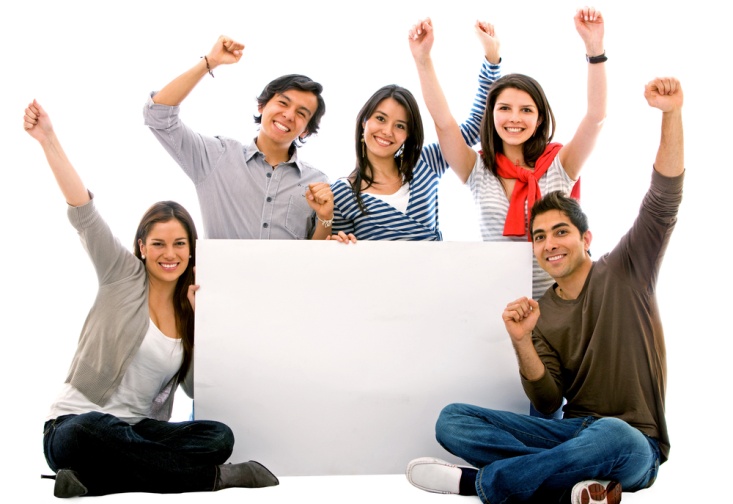 About them first and business second
31
Meetings that matter to buyers
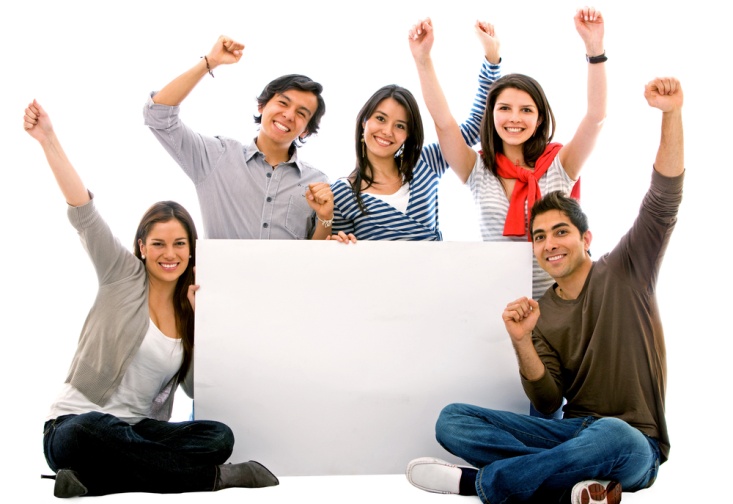 Relaxed, casual atmosphere
32
Meetings that matter to buyers
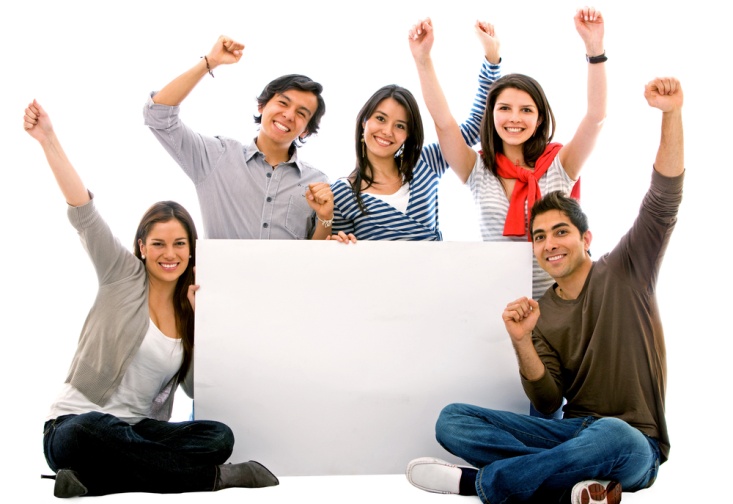 Make them smarter, give them new information
33
Meetings that matter to buyers
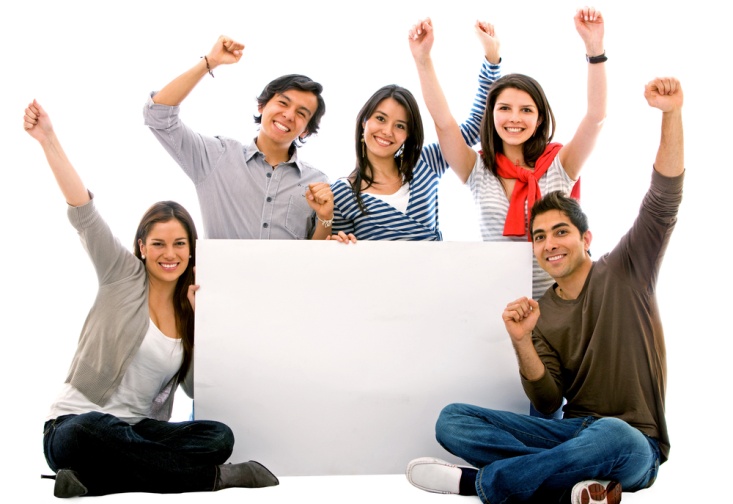 Increase their confidence in their job
34
Meeting Mistakes
35
Avoid meeting mistakes
Cover the “must haves”

Preparation is key

Don’t flake out

Don’t even think about

Don’t undermine your success
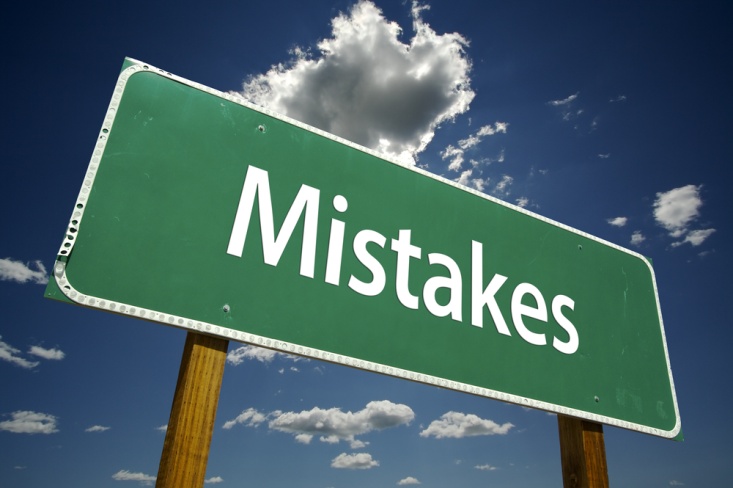 copyright Amy Auerbach Inc. 2010
36
Cover the “must haves”
Organize your technology

Be on time

State your goal

Bring a treat
copyright Amy Auerbach Inc. 2010
37
Preparation is key
Learn the media basics

Have some knowledge to build on

Customize pitch to the audience
copyright Amy Auerbach Inc. 2010
38
Don’t flake out
Spell check and source your data

Know what you don’t know

Coke ≠ Pepsi
copyright Amy Auerbach Inc. 2010
39
Don’t even think about
Overselling

Doing all the talking

Badgering the client
copyright Amy Auerbach Inc. 2010
40
Don’t undermine your success
Notice non-verbal cues

Know when to lead, when to follow

Follow the golden rule
copyright Amy Auerbach Inc. 2010
41
Winning the RFP and making the sale
42
The agency RFP process
Clients’ planning cycles vary

Last minute turnarounds

Handled by supervisors and below
copyright Amy Auerbach Inc. 2010
43
Getting into the consideration set
Most important: Be “top of mind”

Presence in syndicated research

Inquiries based on confidential info
copyright Amy Auerbach Inc. 2010
44
Keep track of agency news
Share comments on agency whitepapers, blogs and newsletters

Call to update them on other business you a doing within the agency
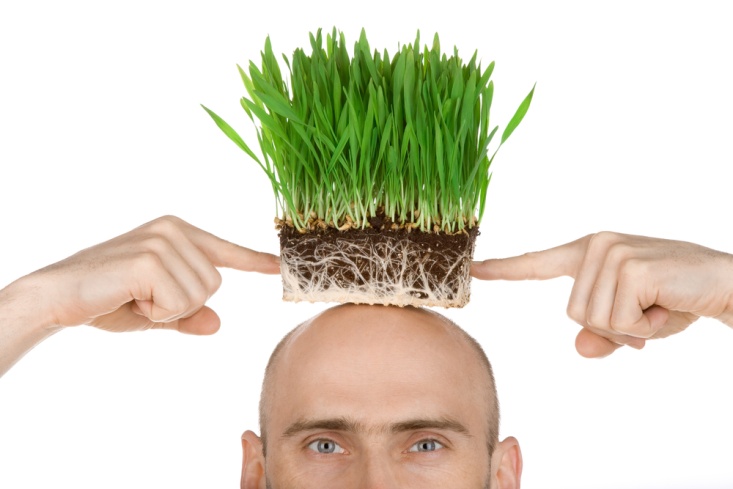 copyright Amy Auerbach Inc. 2010
45
Pay attention to client business
Send screenshots of competitors’ campaigns

Send comments about client creative you like

Send links to client and category news and research
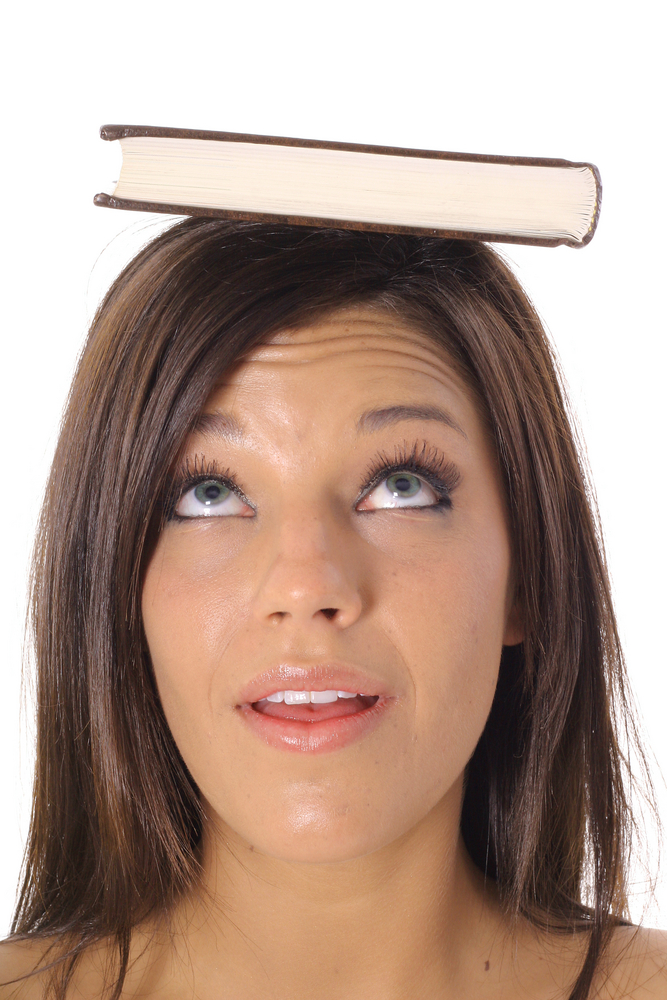 copyright Amy Auerbach Inc. 2010
46
Share the love
Arrange to drop off treats

Invite them to industry events

Send links to news about their favorite subjects
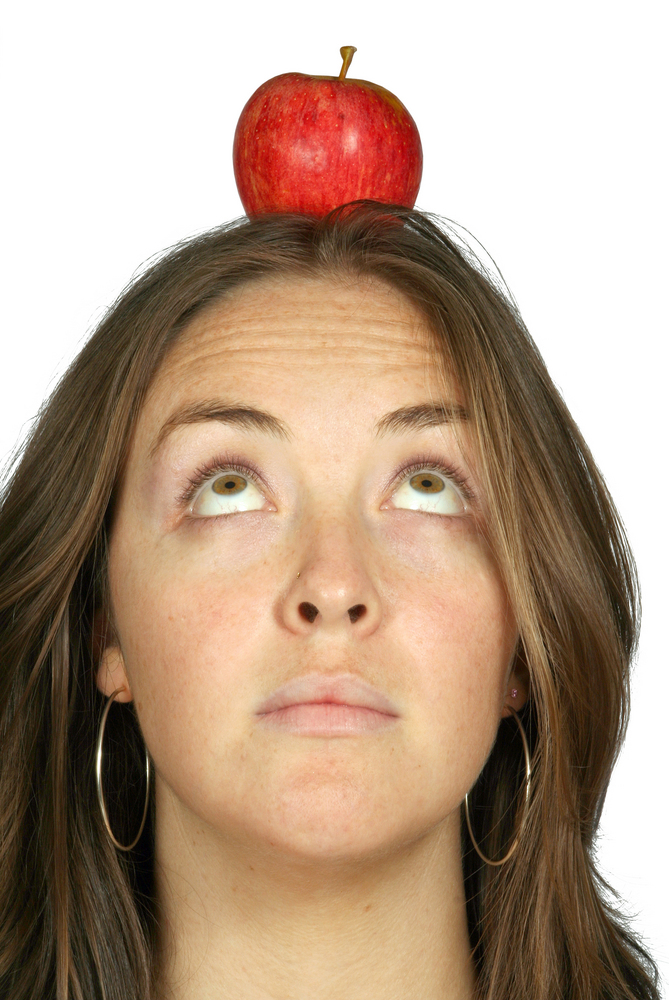 copyright Amy Auerbach Inc. 2010
47
Role of syndicated research
Important tool in selling digital to clients
Confirms mass vehicle status
Increases confidence in target composition
Attempts to match traditional tools like MRI, Simmons
Nielsen Netviews
comScore Media Metrix
Nielsen @plan
comScore Plan Metrix
Basic demos and geo info
Comparison of reach and basic usage data
Delves into psychographics, behavior, and product usage
Infinite ways to define a target
copyright Amy Auerbach Inc. 2010
48
Quantitative selection criteria
Traffic

Rankings

Past performance

CPMs
copyright Amy Auerbach Inc. 2010
49
Qualitative selection criteria
Content/editorial
Site quality
Flexibility/customer service
Technological capabilities
Agency experience and reputation
Value added inventory
copyright Amy Auerbach Inc. 2010
50
RFP “must haves”
On time and completed

Clear creative specs

Full contact details

Back up data and rationale
copyright Amy Auerbach Inc. 2010
51
What an agency needs from RFPs
Bullet points that describe each placement

Screenshots of the placements highlighted with arrows and/or boxes

Syndicated data points and proprietary research points about the audience

Relevant industry research and case studies
copyright Amy Auerbach Inc. 2010
52
Getting RFP feedback
Use “top of mind” tactics

Reach the buyers in the evenings

Ask closed-ended questions

Email updates from your end
copyright Amy Auerbach Inc. 2010
53
Decoding a RFP
54
Reading between the lines
Who else in the consideration set

Importance of video

Importance of ad networks

Sophistication of the agency
copyright Amy Auerbach Inc. 2010
55
Budget secrets
$25-50K monthly budget

$100K-$500K monthly budget
copyright Amy Auerbach Inc. 2010
56
Common campaign objectives
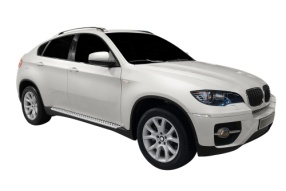 RFI, lower funnel activities (car configurator, request a quote, dealer locator)
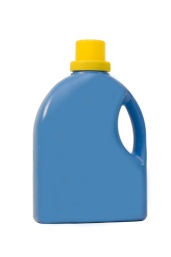 Reach, awareness, branding, email opt-in for database
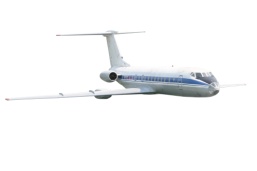 Online purchase, purchase intent activities, newsletter sign ups
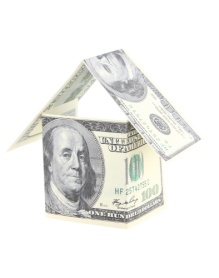 RFI, application completion, online purchase, credit card sign up
copyright Amy Auerbach Inc. 2010
57
Common campaign objectives
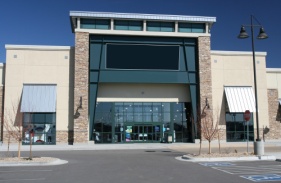 Store locators, online purchase, email opt-in for database
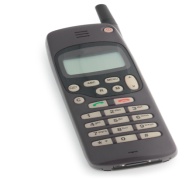 Online purchase, sign up for online billing, loyalty
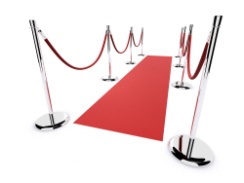 Site traffic, view trailers, viral activities,   tune- in, premiere audience
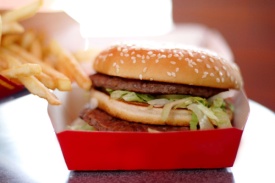 Time of day targeting, coupons
copyright Amy Auerbach Inc. 2010
58
Final thoughts
59
Give them what they need,        they will do the same
Source: “The secret reason why you lose clients”
By Ben Nneji, imediaconnection.com, May 28 2009
copyright Amy Auerbach Inc. 2010
60